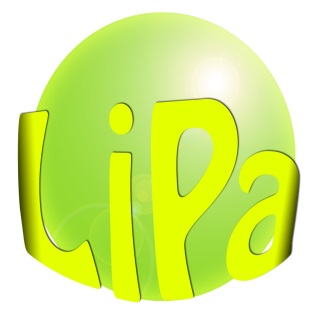 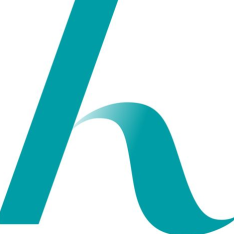 Seurafoorumi 4.3.2014
Liikunnan ajankohtaistapahtuma
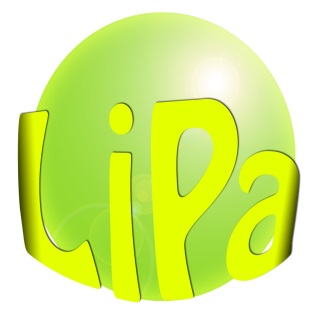 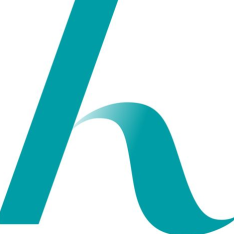 Investoinnit 2014-2015
Urheilukentän peruskorjaus 2014
Puolimatkan lähiliikuntapaikka 2014
Hiekkatekonurmi, ympärivuotinen minikaukalo
Sonninmäen frisbeegolfrata, 18-väyläinen
Skeittiparkin aita, avajaiset 26.4.2014 klo 14
Uimalan peruskorjaus/laajennus 2015
Villatehtaan liikuntatilan varustaminen 2015 paini, nyrkkeily, sirkus, voimistelu
Siltojen kunnostaminen (Hyyppärä ym.)
Salivuoroista 1.8.2014 alkaen
Vuorot myönnetään koko lukuvuodeksi.
Määräaikaan mennessä aloitus ja lopetusaikaa voi täsmentää
Ennen joulua on salivuorot peruttu n. viikon ajan
Kenttävuoroista kesä 2014
Puolimatka ja Urheilupuisto remontissa
Perttula 2 jaettu kolmeen lohkoon
Nurmikenttien huoltoajat
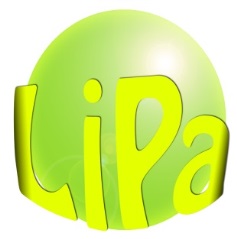 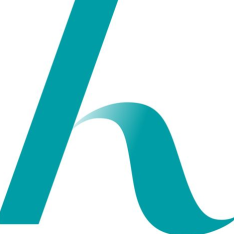 Päättäritapahtuma ja harrastemessut
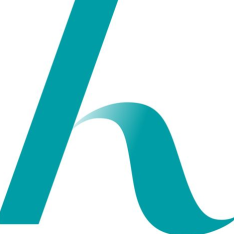 Peruskoululaisten päättäritapahtuma toukokuussa uimalassa päivätapahtuma
Harrastemessut syksyllä iltatapahtuma 
Säännöllisesti vuosittain seurojen mahdollisuus esitellä toimintaansa
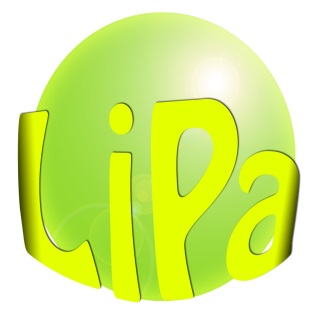 Tapahtumakalenteri
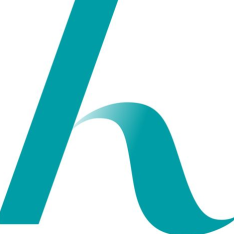 Hyvinkään kaupungin sivuilla

http://tapahtumat.hyvinkaa.fi/

Aamupostilla oma tapahtumakalenteri
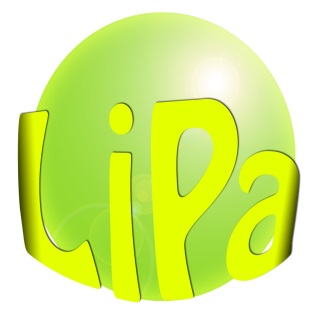 Avustukset
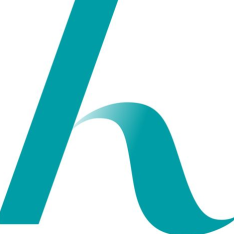 Toiminta-avustus maaliskuun loppuun mennessä, alle 18-vuotiaat. Viisi satunnaista seuraa tarkastetaan.
Ulkoilumaja-avustus haetaan maaliskuun loppuun mennessä, avustus kulujen mukaan
Tapahtuma-avustus lokakuun loppuun mennessä (seuraavan vuoden yksittäiseen tapahtumaan)
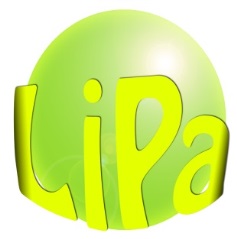 Tilavaraamon terveiset
Viimeisten pitää muistaa sammuttaa valot liikuntatiloista poistuessaan, tästä tuli viimeksi palautetta Ollikaiselta Aseman koululta 11.2.
Ovien väliin ei saa jättää harjanvarsia tms. Koskee kaikkia sähkölukolla toimivia ovia ml. pukuhuoneiden ovet. Tilojen hälytysten mentyä päälle, avoin ovi tekee myös hälytyksen, jolloin paikalle tulee vartija ja tästä syntyy lasku. Tapainlinnassa mm. tullut tällainen hälytys pukuhuoneen ovesta. Kuka muuten maksaa laskun mikäli hälytyksen aiheuttanut käyttäjä? 
Kun ovet pyydetään ohjelmoitavaksi auki otteluita / yleisötapahtumaa varten, sovitaan tilaajan kanssa aika, jolloin ovet auki. Tila ei saa jäädä tyhjilleen ennen sovittua päättymisaikaa.  Tästä toki yleensä muistutan seuraa kun sovimme ovien ohjelmoinnista auki.
Joitain kortteja ollut mustalla listalla jo pidemmän aikaa mutta kukaan ei ole kysellyt miksi kortti ei toimi. Herää kysymys kuinka paljon olemme jakaneet avainkortteja turhaan seuroille.Toimimattomista korteista pitää olla heti yhteydessä tilavaraamoon. Meillä on varmaan useita sellaisia kortteja ohjelmoituna, jotka jostain syystä eivät toimi tai ovat jopa hävinneet mutta niistä ei ole vaivauduttu ilmoittamaan meille. Rikkinäiset kortit voidaan vaihtaa uuteen ja virheellisen tunnusluvun näppäilyn johdosta mustalle listalle menneet kortit voidaan palauttaa aktiivisiksi kun haltija ilmoittautuu. 
Hyrian osalta Sakari Parkkonen tavoitettavissa arkipäivisin virka-aikana klo 7:00-15:30. On antanut kipakkaa palautetta koska ihmiset soittelevat hänelle iltaisin ja viikonloppuisin.